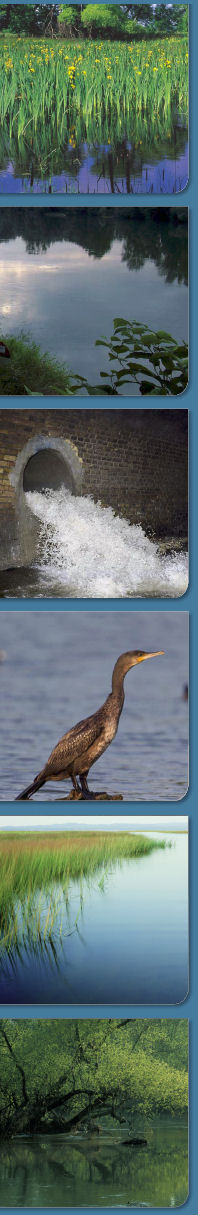 A felszín alatti víz hasznosítása az Alföldön és a vízkivételek hatásaAz Országos Vízügyi főigazgatóság ÉS AZ Alsó- Tisza-Vidéki Vízügyi Igazgatóság SPECIÁLIS TERÜLETI FÓRUMAAz ALFÖLDI TERMÁLVÍZTESTEK ÁLLAPOTÉRTÉKELÉSEDr. Szanyi János
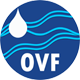 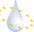 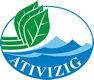 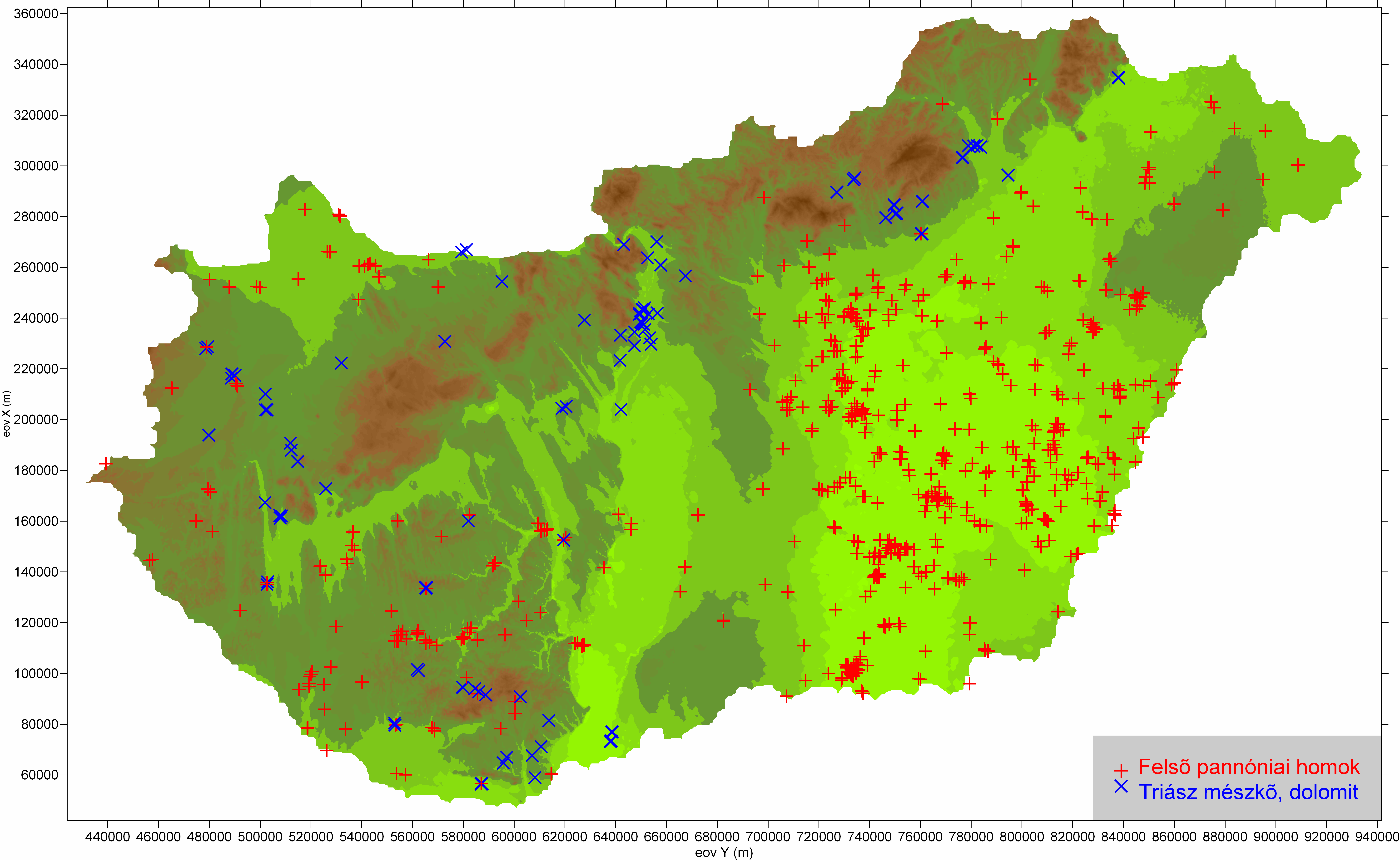 Termálkutak Magyarországon
Az Alföld sematikus sztratigráfia szelvénye (Almási, 2000)
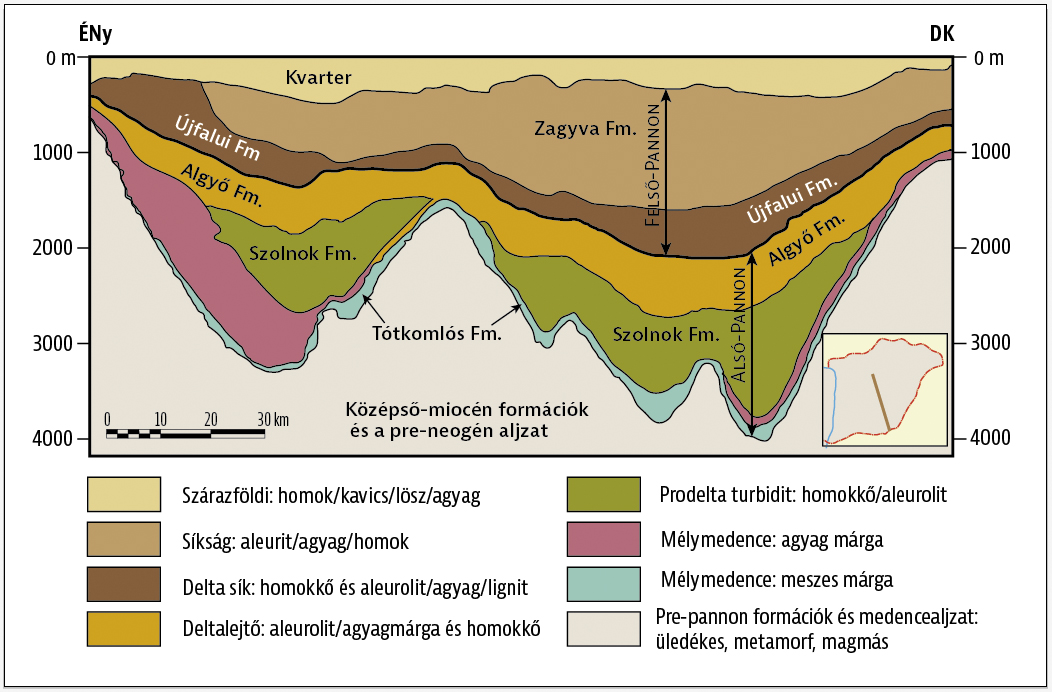 felső-pannon üledékek a Dél-Alföldön
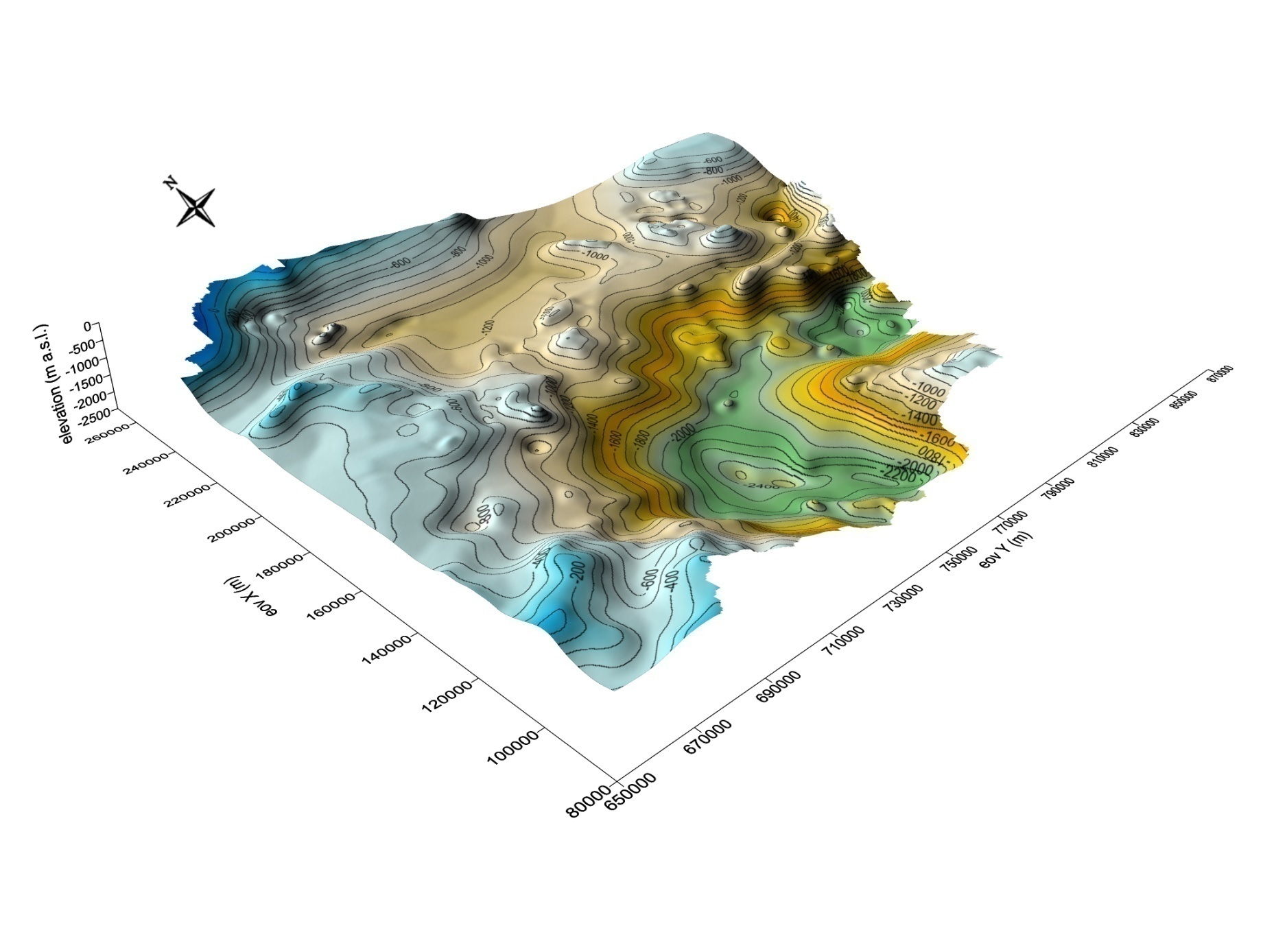 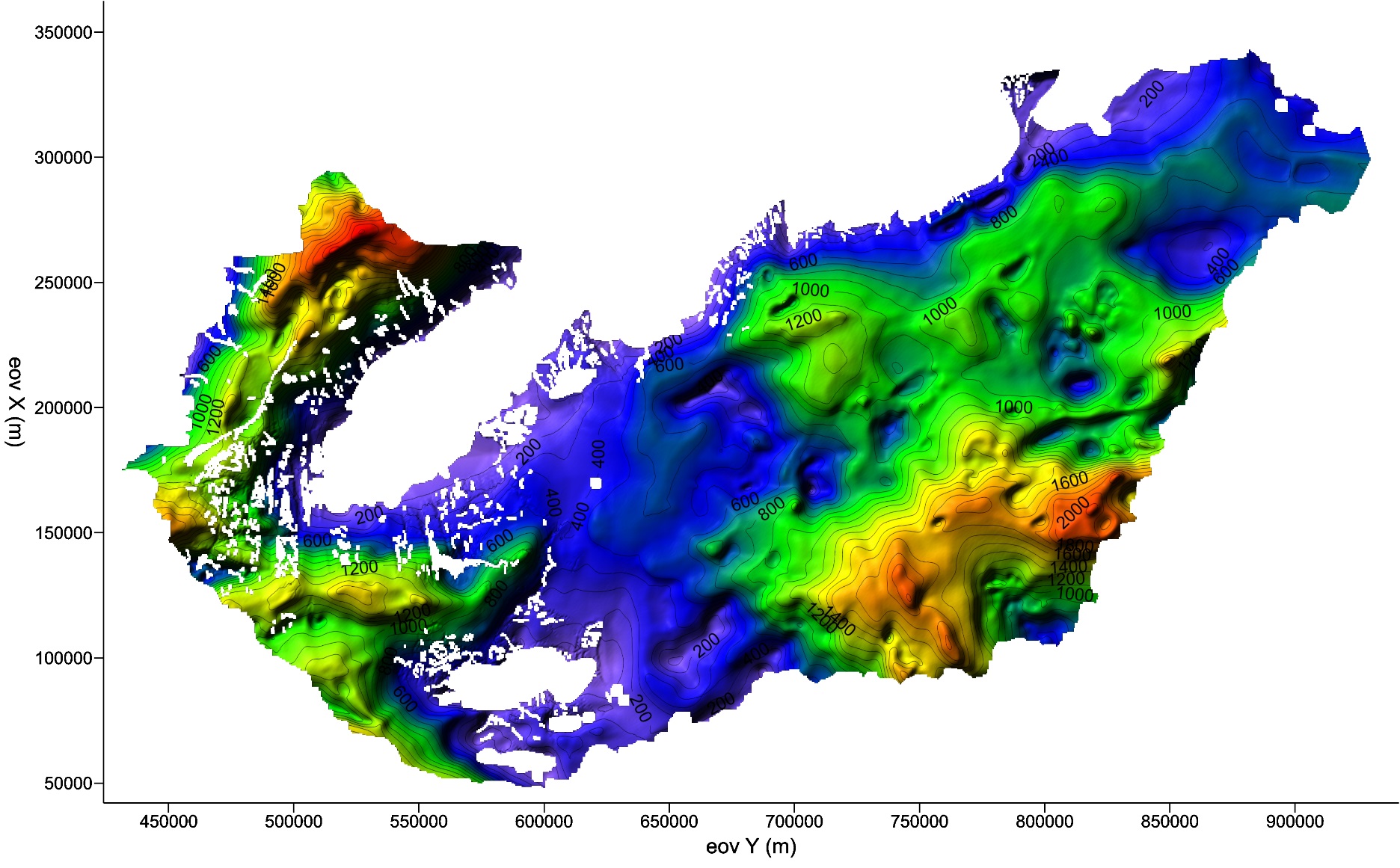 Fekü térkép
Vastagság térkép
Vízszintváltozás a Székelysori kútban különböző hozamok mellett  (Szanyi, Kovács 2010)
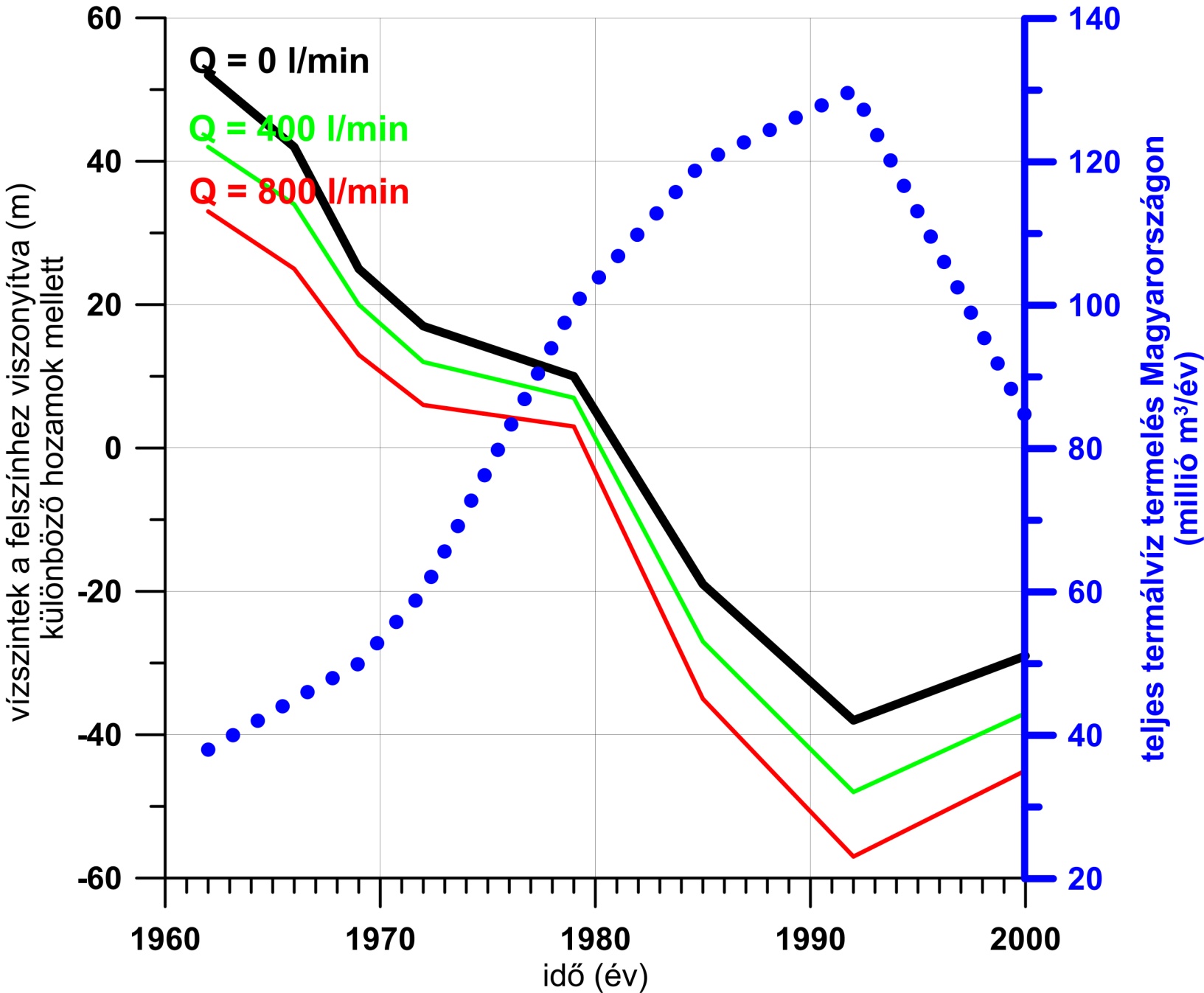 Kútvizsgálatok Szentes térségében
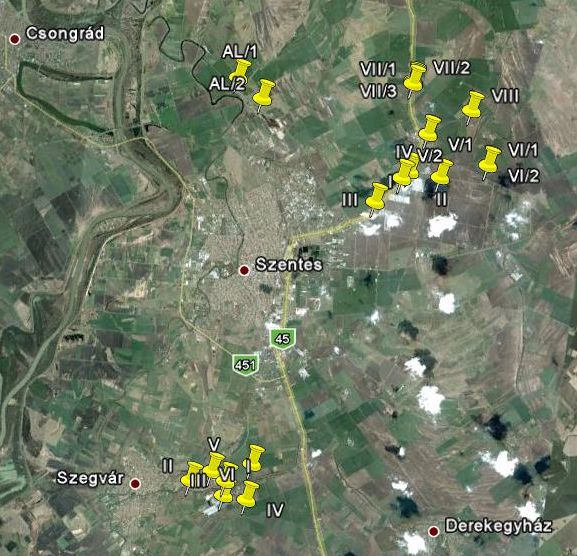 teljes kútszerkezet állapot    felmérés
 hidrodinamikai vizsgálatok
 gázmintavétel
 vízmintavétel
 egymásra hatás vizsgálat vizsgálatok
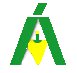 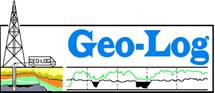 Az Árpád-Agrár Zrt. kútjainak  szűrőzése
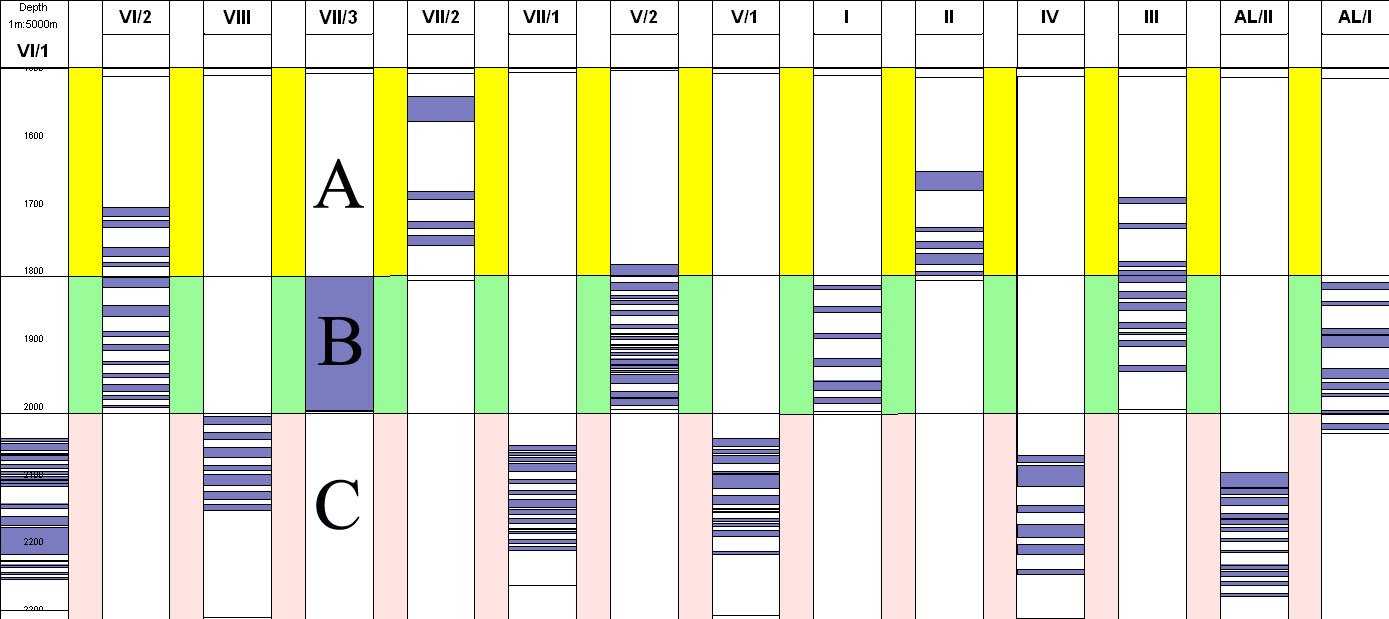 Nyomásemelkedési görbe Változása
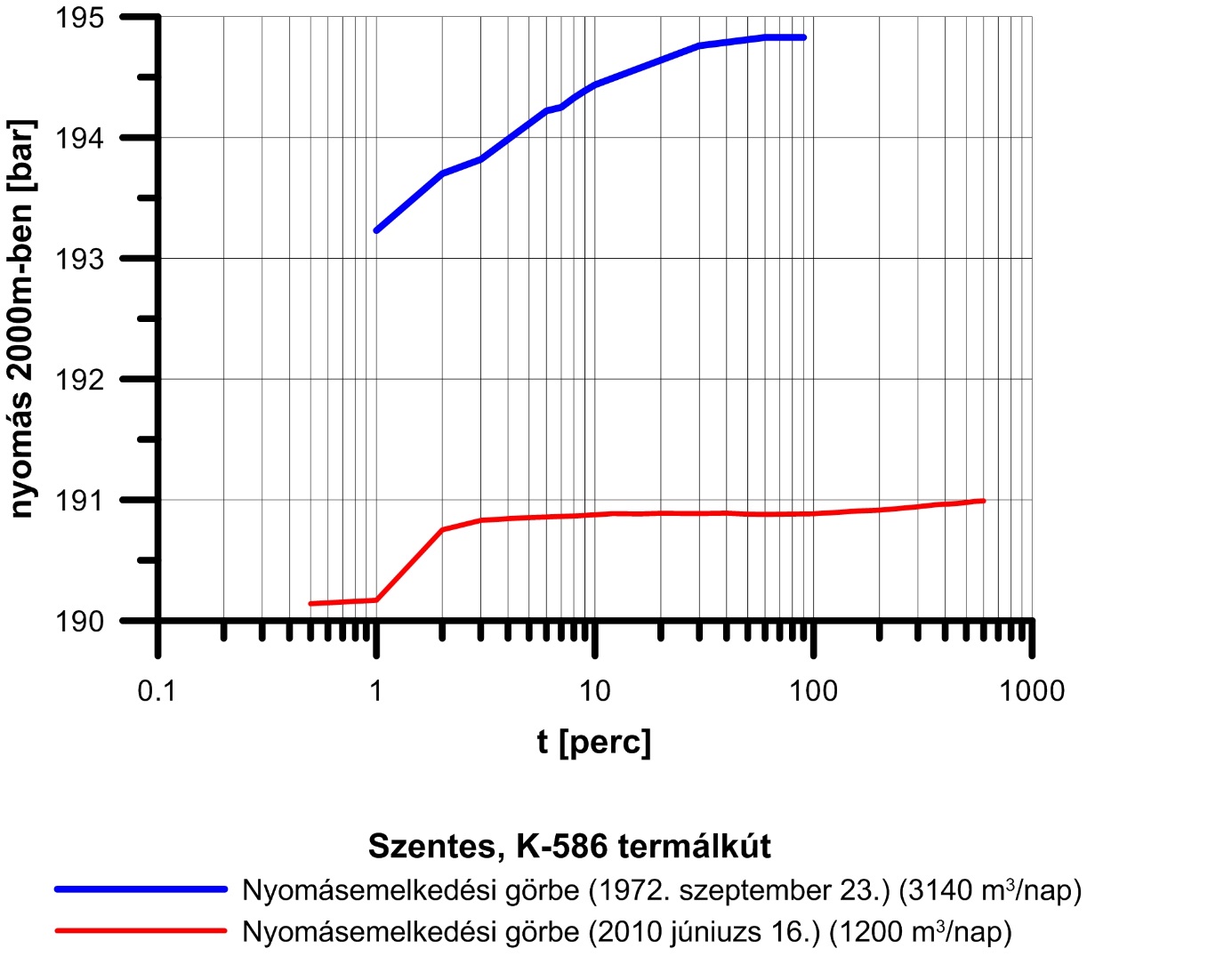 Vízhozam és mélységi nyomásadatok Árpád V/1, V/2
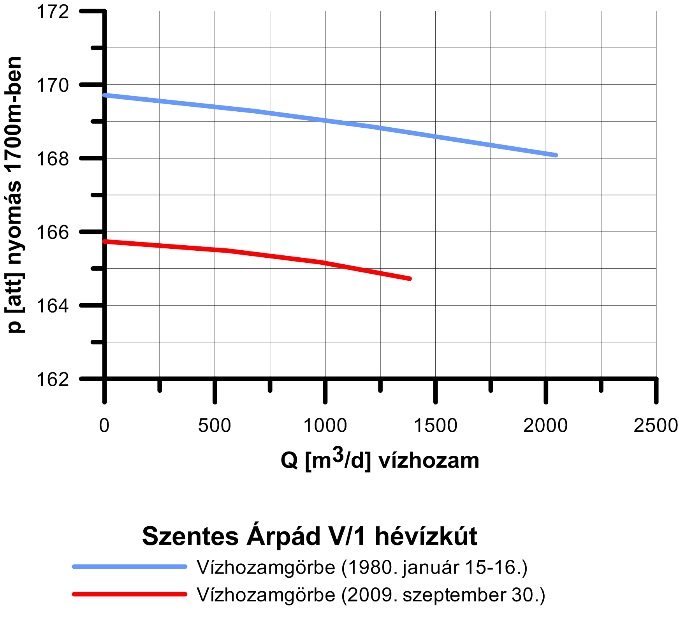 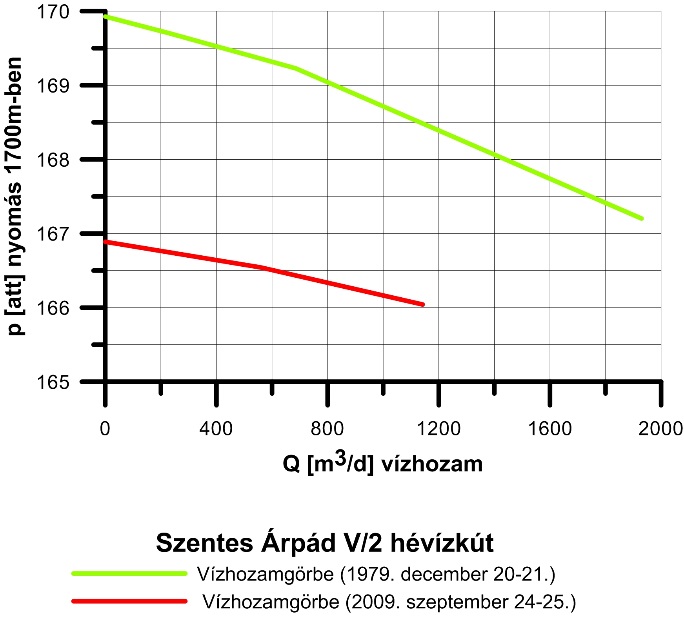 Vízhozam és mélységi nyomásadatok Árpád VII/1, VII/2
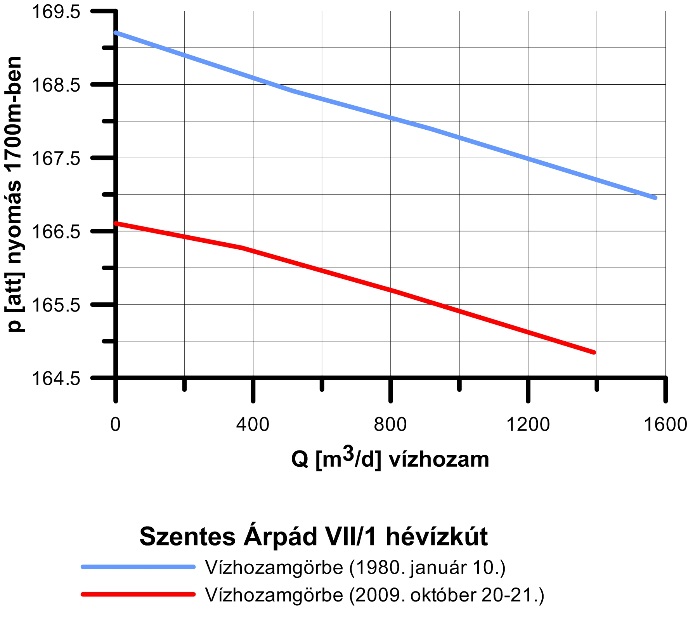 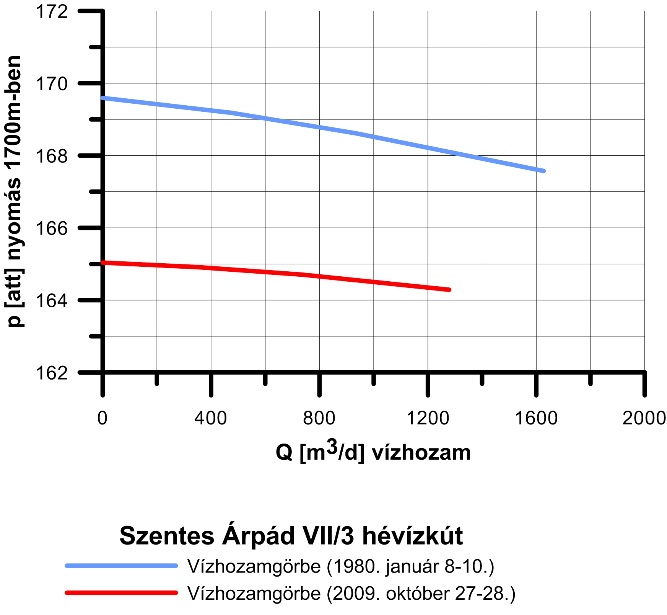 Kútfejnyomás változása az Árpád-I jelű kútban az idő függvényében
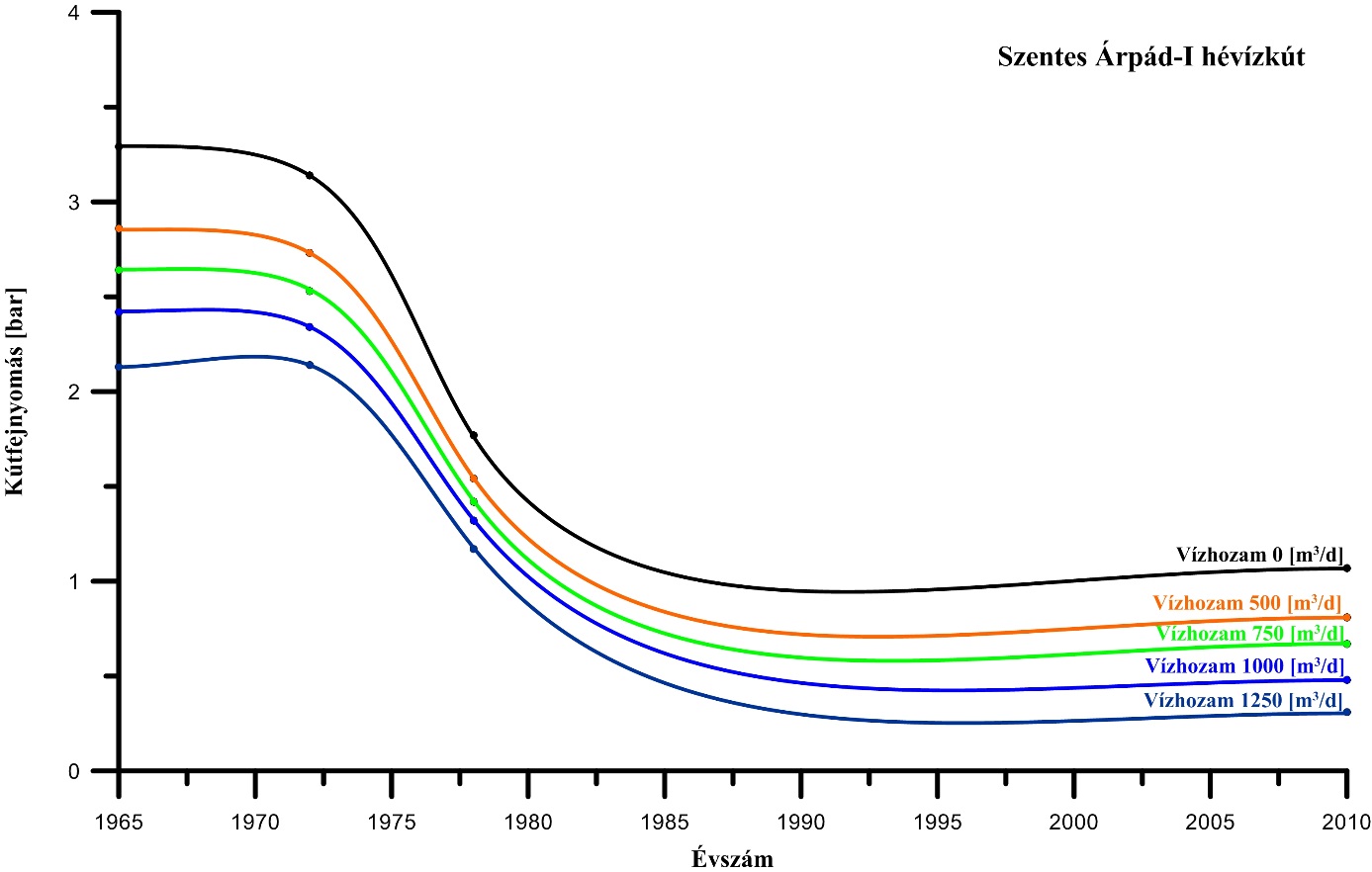 A leszívás értéke 2000-ben az Árpád Agrár Zrt. környezetében lévő porózus tárolóban
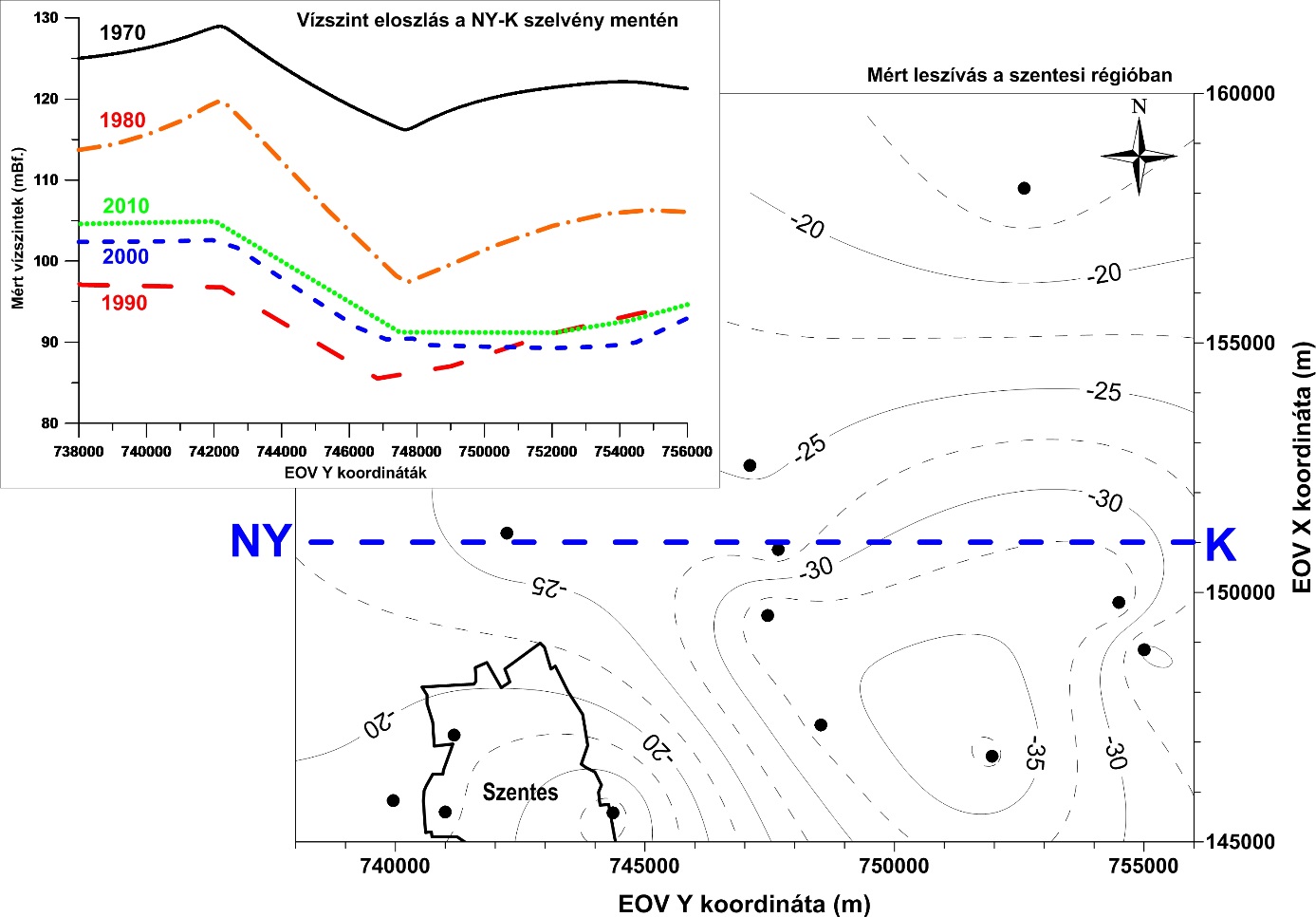 Szeged térségi termálkutak vízszintjei
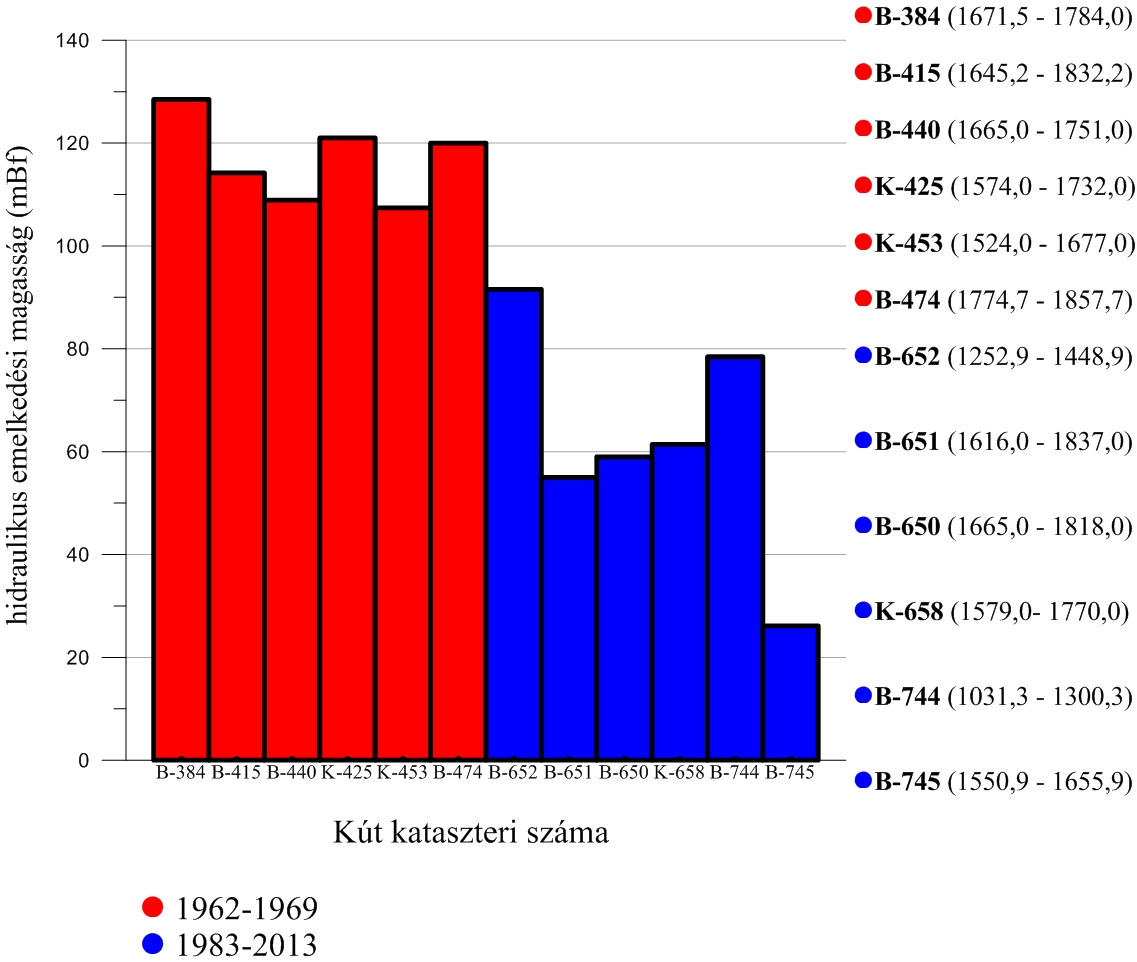 Szegedi termálkutak vízhozam görbéi
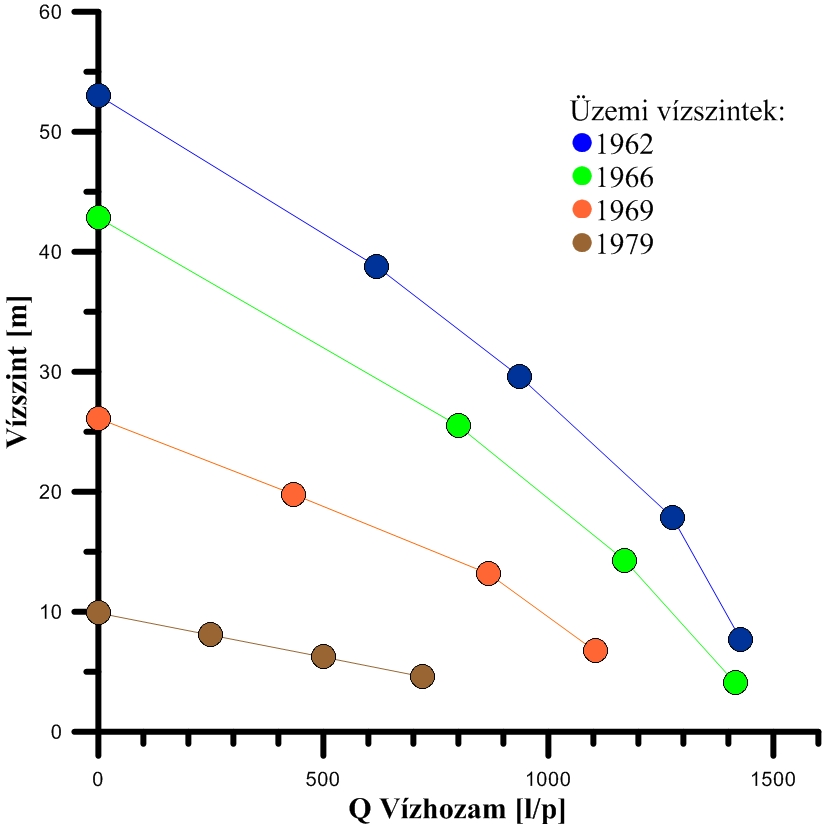 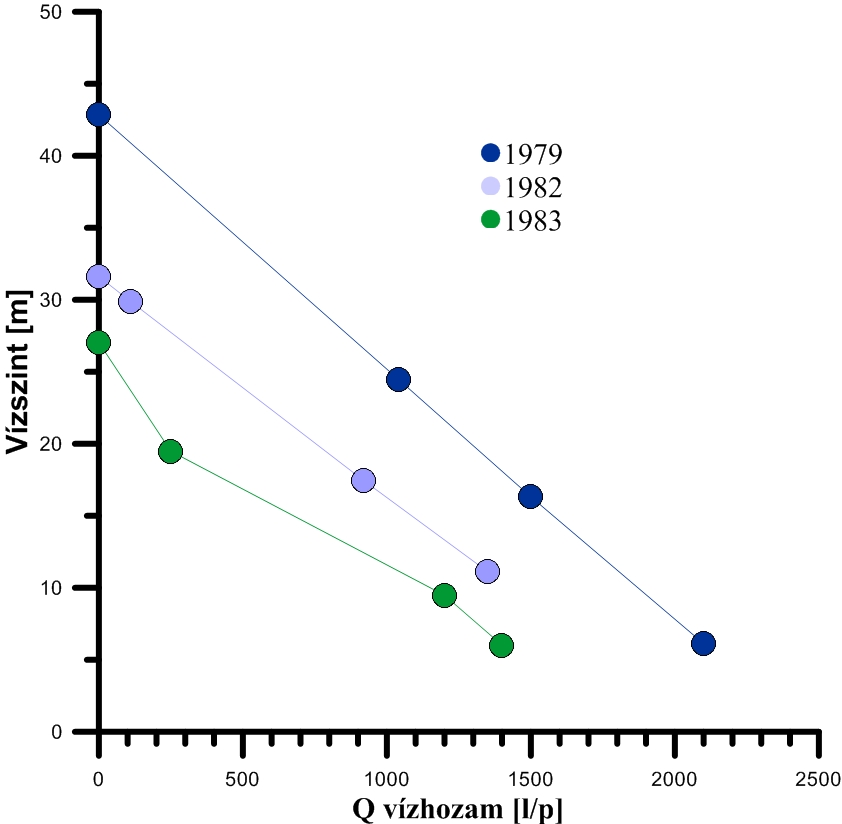 Városgazdálkodás kútja
Székelysori kút
Nyomás-mélység adatok Szegeden a felsőpannon rétegek kútjaiban 1970 előtt és 1980 után
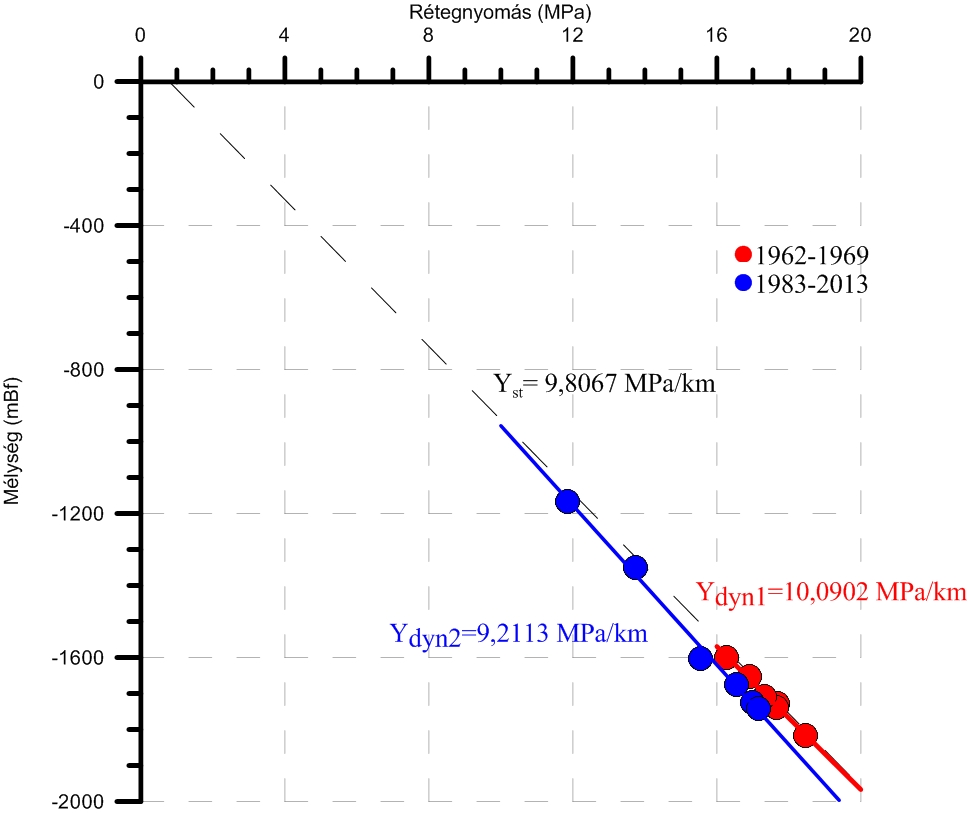 számított vízszintcsökkenések a felső pannon vízadóban (Tóth György, Pannon XL modell)
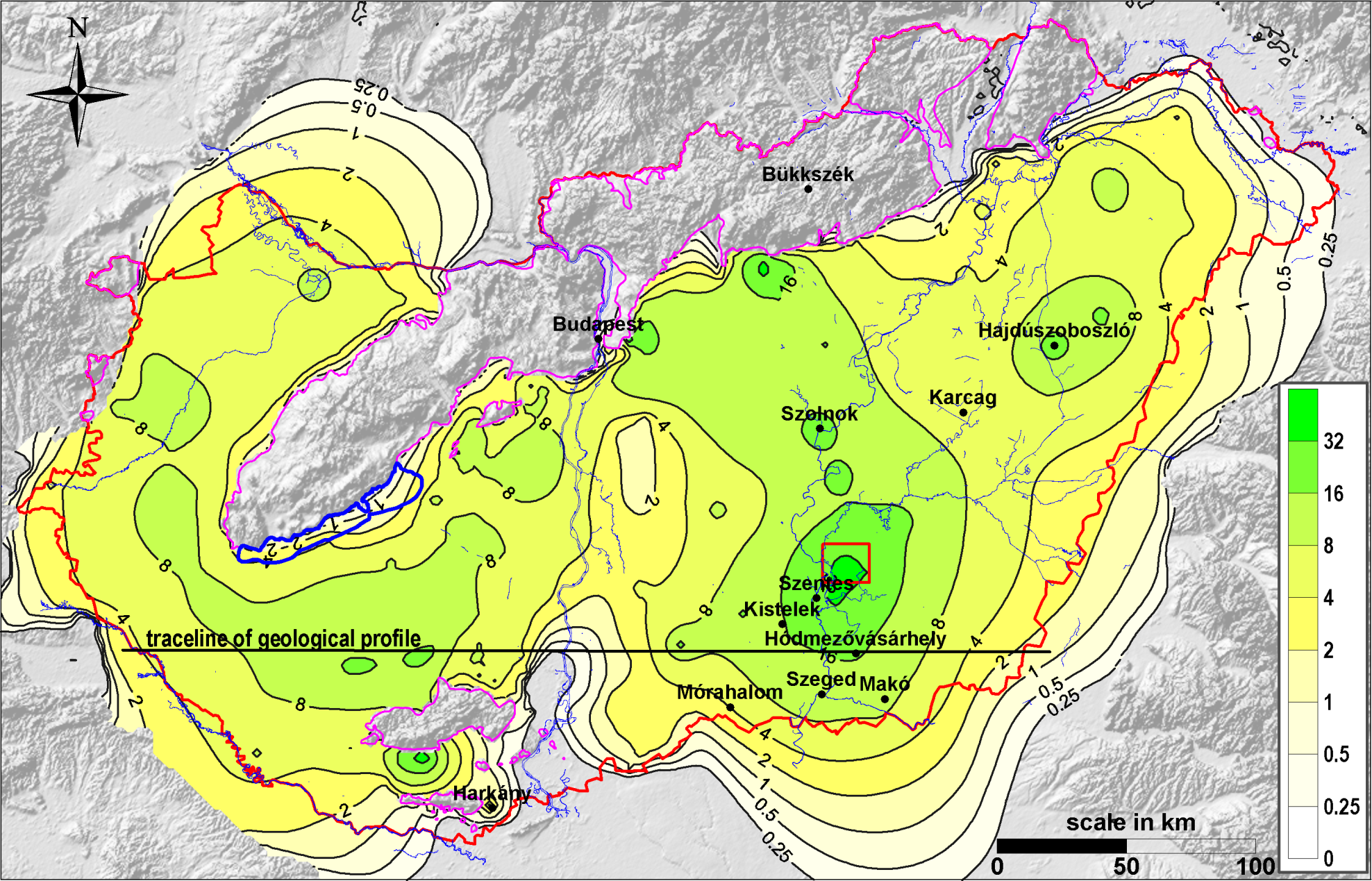 Lokális és tartós vízszintsüllyedések helyei a porózus termál víztestekben
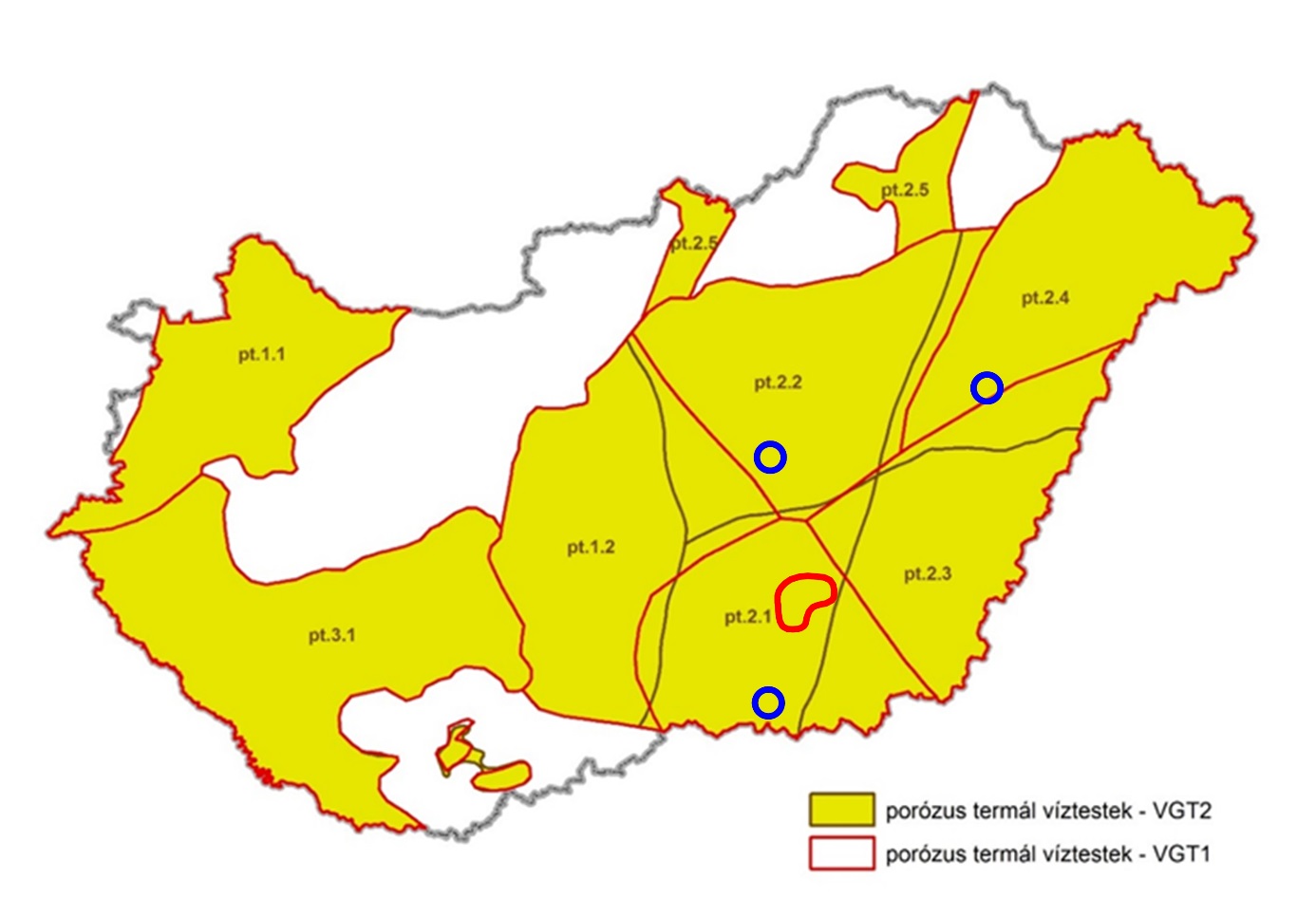 Visszasajtoló kút helyének optimalizálása
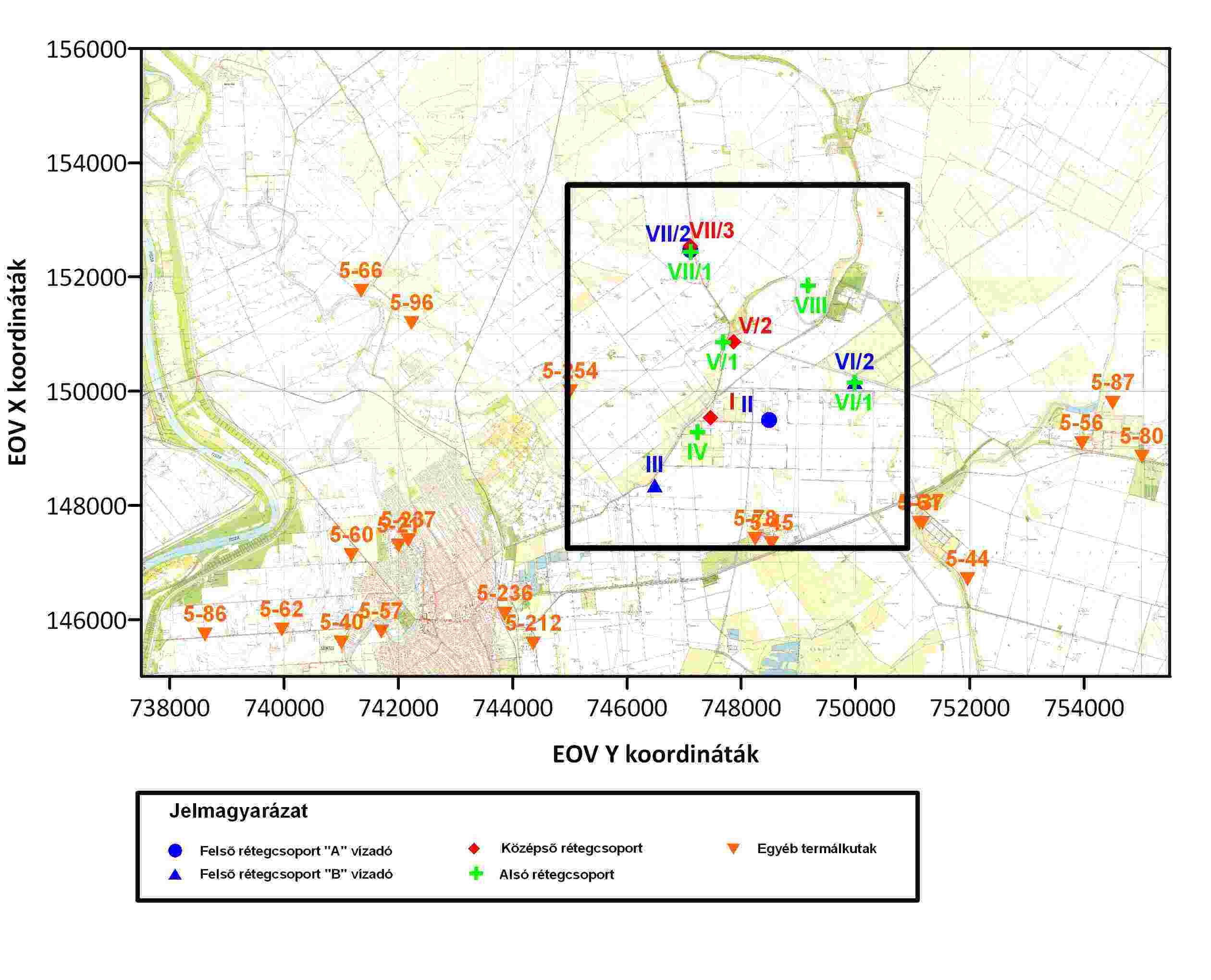 Visszasajtoló kút helyének optimalizálása (Bálint, 2012)
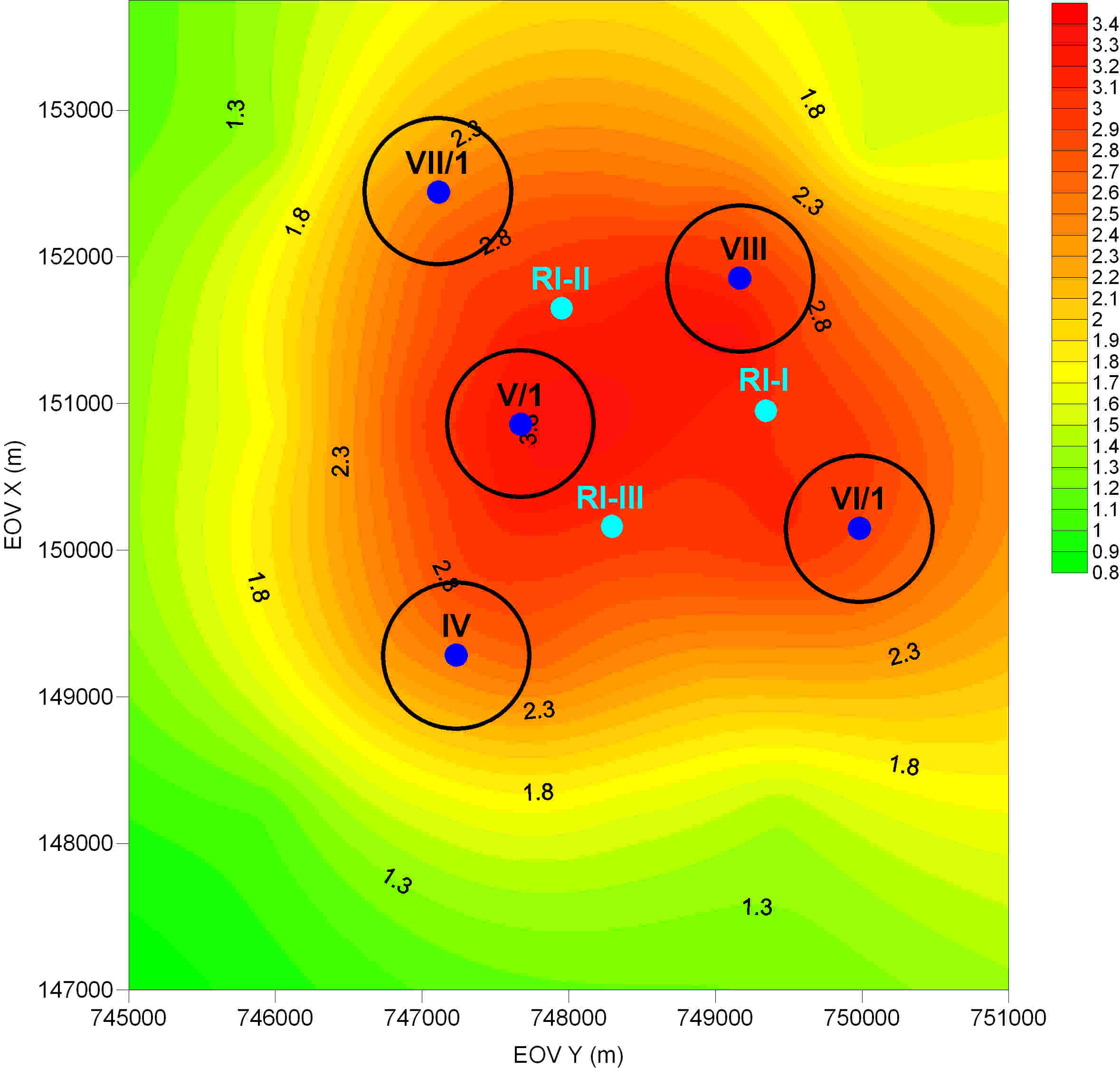 Legoptimálisabb visszasajtoló kúthelyek  a vízszint-változás függvényében (m)
Visszasajtoló kút helyének optimalizálása (Bálint, 2012)
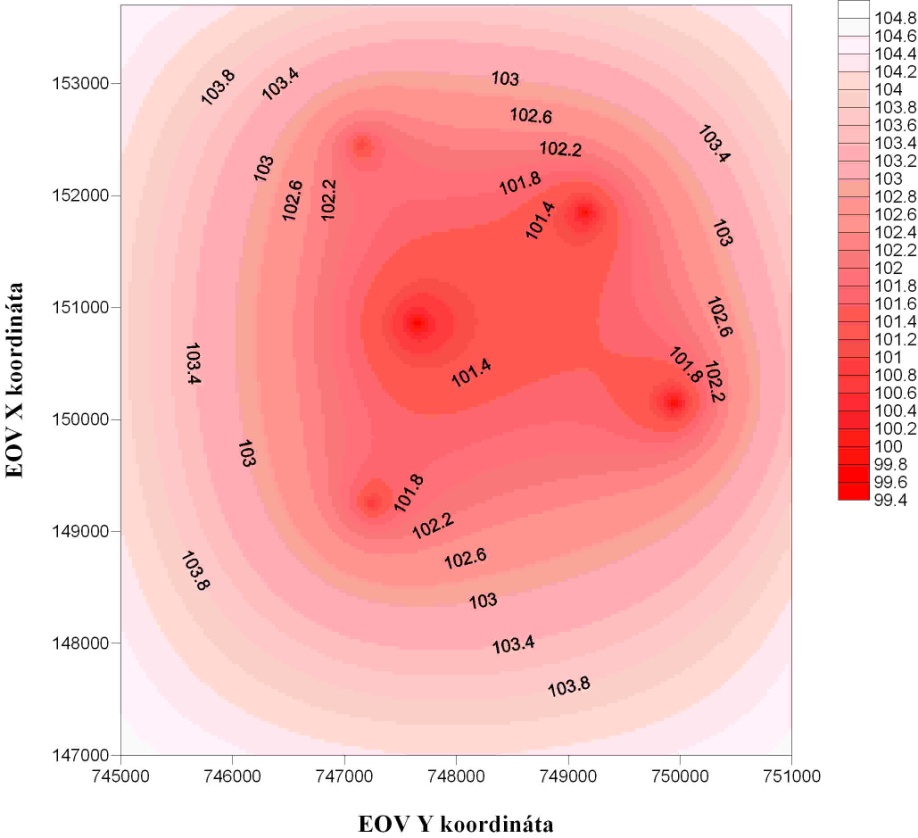 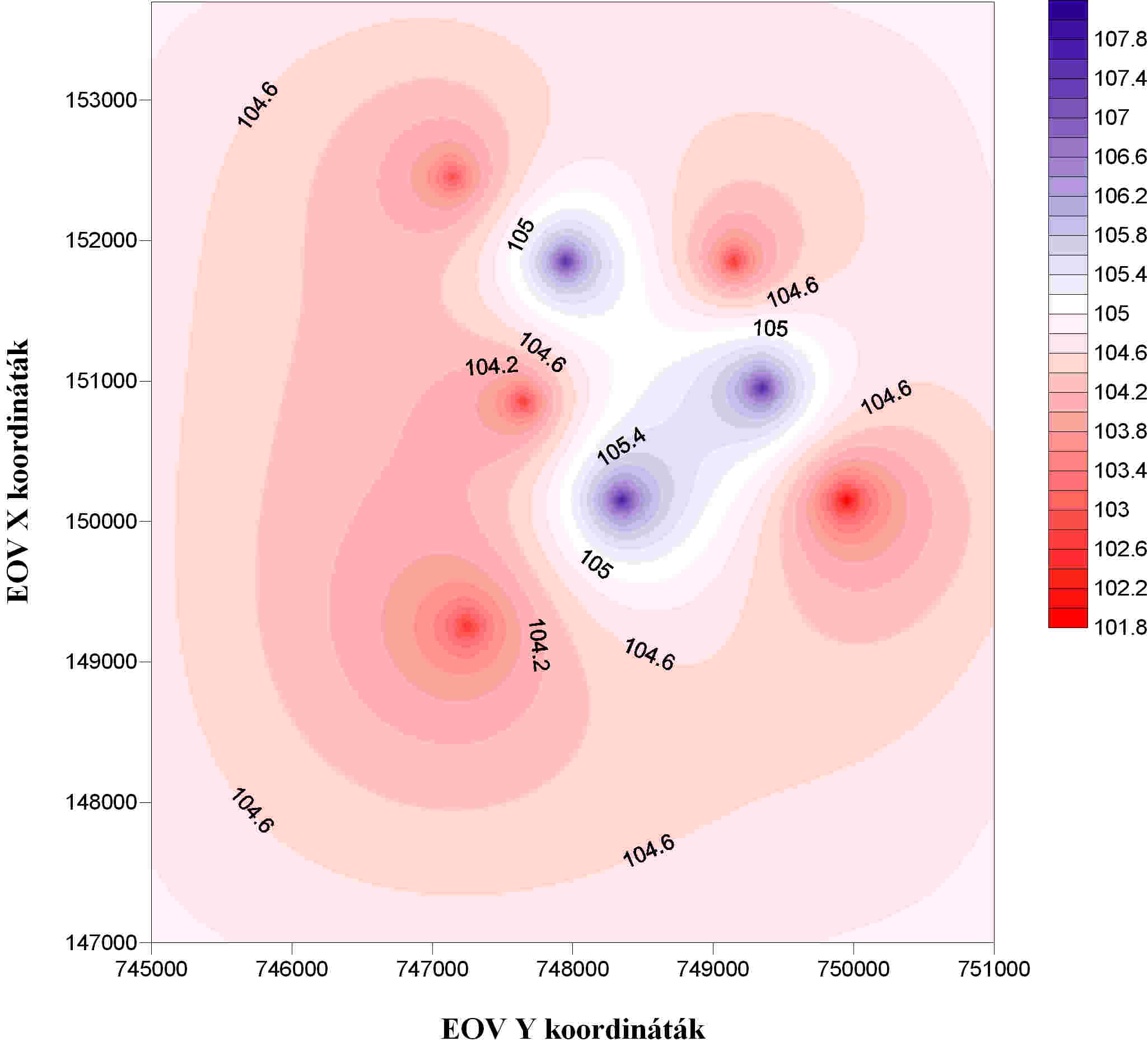 Poteciometrikus szintektermelő kutak esetén
Poteciometrikus szintek termelő és visszasajtoló kutak esetén
Optimális Hévíz hasznosítás – kaszkád-rendszer
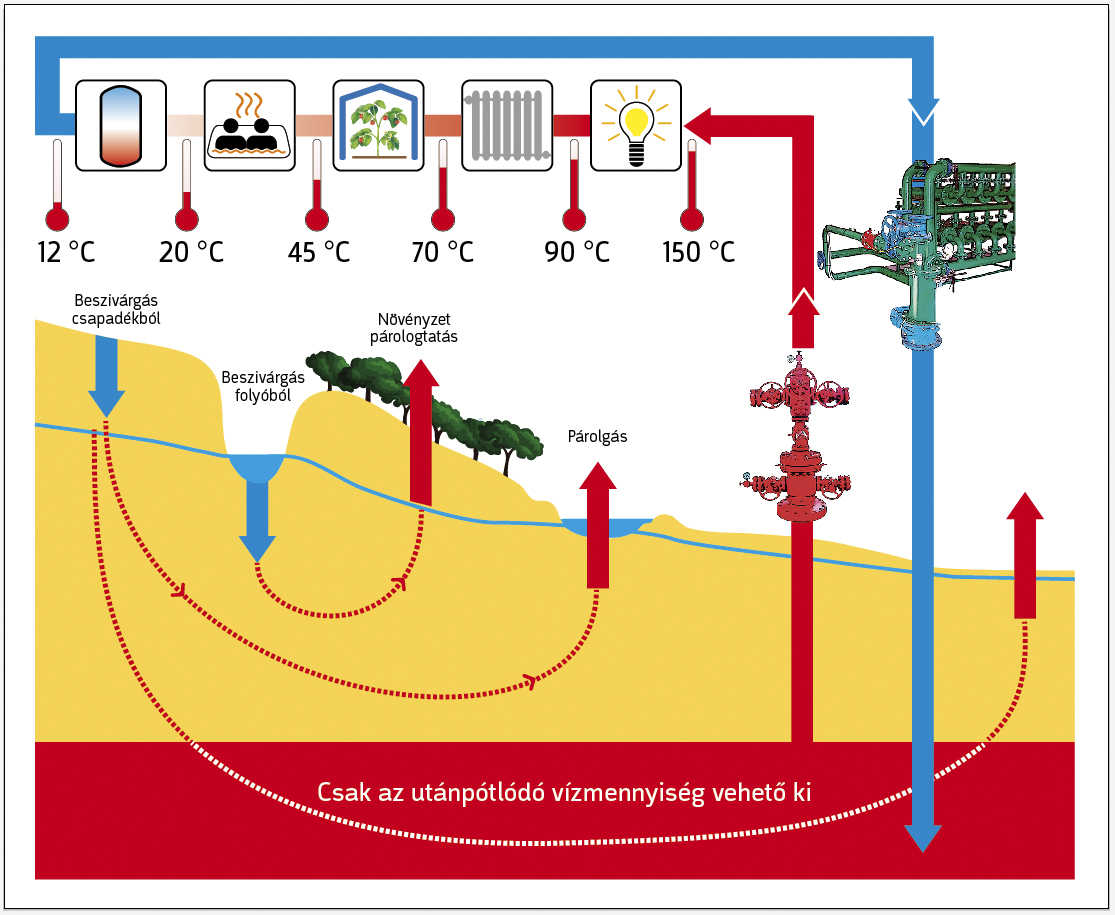 Javaslatok
Regionális hidrodinamikai modell építése a porózus víztestekre
Az adatszolgáltatás felelős műszaki vezetőn keresztül (automatikus vízszintregisztráló eszközök árának leírása a vízdíjból)
Monitoring hálózat bővítése különösen Szentes és Szeged térségében
Új kút fúrásának engedélyezése előtt meg kellene vizsgálni a meglévőkutak energetikai kihasználtságát
Az energetikai hasznosítású termálvíz vísszasajtolása legyen alapelv
Kutatás-fejlesztési szektor érdemi támogatására van szükség, ösztönözni kell a geotermiával foglalkozó szakemberek képzését
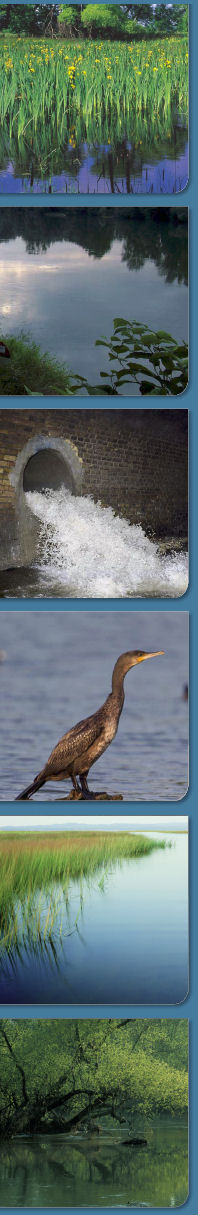 KÖSZÖNÖM A FIGYELMET!
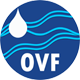 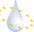